Проектная работатема: приправы
План работы
Технология производства приправ
Ассортимент продукции
Компании производителя
Анализ рынка
Физико-химический анализ качества
Технология производства
В общем виде технология производства пряностей состоит из следующих этапов: сбор, сушка, сортировка, размалывание, упаковка и маркировка. В зависимости от вида пряностей размалывание может отсутствовать. Каждая из пряностей имеет свои особенности в сроках сбора, и технологии сбора, сушки, упаковки. Рассмотрим технологию производства некоторых пряностей. Сбор урожая гвоздики начинают с шестилетних растений. Зрелые бутоны (слегка розовой окраски) убирают вручную. Цветоносы удаляют, бутоны сушат. Урожайность с одного дерева достигает 8 кг в год. Если при погружении в воду бутоны находятся в вертикальном положении, то качество их хорошее. При горизонтальном расположении бутонов на поверхности воды аромат у них низкий. Плоды ванили собирают вручную в фазе неполной зрелости, когда они содержат до 80% воды и начинают желтеть. Свежесобранные плоды не имеют запаха. Он появляется после специальной кратковременной термической обработки недозрелых плодов с последующей их ферментацией в темноте при 60°С в течение недели до появления аромата и коричневой окраски. Сушат стручки ванили на открытом воздухе несколько месяцев, пока на поверхности стручков не появится белый налет ванилина (С8Н8О3) в виде игольчатых кристаллов. После сортировки по качеству (на 8 сортов) ваниль упаковывают в железные ящики массой нетто 3— 4 кг пучками по 50 стручков. Сбор корневищ имбиря производится после засыхания листьев и стеблей или сразу после цветения, причем выкапывают корневища вручную. В зависимости от способа обработки различают несколько видов имбиря. Черный, неочищенный — «барбадосский», и белый, очищенный — «бенгальский». Для придания пряности лучшего товарного вида очищенное корневище перед сушкой отбеливают хлором или раствором извести. Шафран — очень трудоемкая культура (чтобы получить 100 г шафрана, надо сорвать 5—8 тыс. цветов, а затем выщипать из них рыльца), этим объясняется высокая цена пряности на мировом рынке. В каждом цветке есть только три шафрановые жилки. Для получения 1 г этой пряности требуется 50 цветков. Жилки извлекают вручную, причем до работы допускают только юных девушек с нежными пальцами. Для получения черного перца собирают недозрелые, красноватые плоды: их сушат на солнце 7—10 дней, но иногда для ускорения сушки опускают на короткое время в горячую воду. В процессе сушки плоды чернеют. Белый перец получают из зрелых плодов, когда их окраска становится желто-красной или красной и они легко опадают. Плоды сушат и очищают от внешней оболочки. Душистый перец получают высушиванием в тени плодов тропического дерева Pimenta officinalis L. семейства миртовых, собранных незадолго до полного созревания. Плоды собирают еще до созревания семян, когда они сине-зеленого цвета. После сушки плоды приобретают коричневый цвет. По размеру они немного больше, чем зерна черного перца. Корицу получают из внут¬ренних слоев коры вечнозеленого дерева, произрастающего в За¬падной Индии и Китае. Коричное дерево хорошо растет на высоте 1000 м над уровнем моря. Первый урожай собирают через два года после подрезки. Уборку проводят в период, когда кора легко отделяется. Срезают побеги длиной 1—1,5 м и толщиной 1,2— 1,3 см с темнокоричневой корой. Вначале с них удаляют грубый наружный слой, затем снимают нежную внутреннюю кору, которую сушат и сортируют. Лавровый лист заготавливают с декабря по июнь, так как именно в это время в лавре накапливается макси¬мальное количество душистых веществ. Листья собирают с 3—4-летних растений. Уборка продолжается с ноября по февраль. Ветви с листьями срезают и 7—10 дней сушат в тени. Затем листья отделяют, сортируют, укладывают в мешки и хранят в сухих помещениях.
Технология производства горчицы
Из порошка горчичного горчицу вырабатывают путем смешивания с уксусом, водой, сахаром, солью, растительным маслом, орехами. Получают горчичный порошок. В зависимости от используемых добавок получают различные виды горчицы: «Русская», Столовая; «Ароматная», «С хреном» различной остроты вкуса. Предназначается горчица как для употребления в пищу как приправа, так и для использования в пищевой промышленности, общественном питании.

Технология производства пряностей включает определенные сроки сбора сырья, специальные методы сушки, упаковки. При нарушении процесса качество готовой продукции может сильно меняться. Качеству сырья обычно уделяется особое внимание. Если местное сырье соответствует производственным стандартам и нормативам, допускается его применение. Следует учитывать количество производимого в регионе сырья. В качестве альтернативы местным пряностям, как правило, более дорогой, выступают импортируемый и продаваемый в России товар из азиатских и американских стран.


Во многих случаях сырье должно проходить дополнительную санитарную обработку, ферментацию, сушку, так как традиционные азиатские поставщики не всегда соблюдают санитарные нормы при производстве пряностей. Так, в этой связи страны ЕЭС приняли решение проводить стерилизацию таких пряностей. Товар в течение короткого времени подвергают воздействию высокой (140° С) температуры.
Технология производства сахара песка
Производство сахара-песка из сахарной свеклы состоит из следующих технологических стадий: сахар-песокосвобождение корнеплодов свеклы от посторонних примесей, мойка, взвешивание, получение свекловичной стружки, получение диффузионного сока, очистка сока, сгущение сока выпариванием (получение сиропа), уваривание сиропа и оттека до утфелей, центрифугирование утфеля, пробелка и сушка сахара-песка, фасование, упаковывание и хранение.
Для получения сахара-песка сахарную свеклу (содержание сахарозы 16-18%), предварительно очищенную от посторонних примесей, моют, в дисковом водоотделителе освобождают от транспортно-моечной воды, обломков свеклы, песка и мелких камней.
Мойка свеклы осуществляется в барабанной свекломойке и затем направляется на второй водоотделитель, в котором с помощью форсунки одновременно опрыскивается хлорированной водой. Вымытая свекла элеватором загружается на транспортер с электромагнитным сепаратором для улавливания ферропримесей.
Чистая свекла взвешивается, загружается в бункер накопитель, из которого подается на свеклорезку. Свеклу измельчают в тонкую стружку для разрушения клеточных стенок и освобождения клеточного сока, в котором растворена сахароза.
Для получения стружки применяют центробежные, дисковые и барабанные свеклорезки. Свекловичная стружка представляет собой полоски желобчатого (кровлеобразного) или прямоугольного сечения толщиной от 0,5 до 1,5 мм и шириной 3-5 мм.
Свекловичная стружка поступает на взвешивание. Стружку обрабатывают в шнековом наклонном диффузионном аппарате с противотоком горячей воды (температура +80...90 °С), где она обессахаривается. Жом удаляется из аппарата.
Процесс извлечения сахара основан на диффузии клеточного сока водой из разрушенных клеток. Одновременно с сахарозой в диффузионный сок переходят и другие вещества (белки, аминокислоты, пектиновые вещества, органические кислоты, пигменты, сапонины и др.), окрашивающие его в темный цвет, а также кусочки мезги. В диффузионном соке содержится 15% сахара (по отношению к массе свеклы) и до 2% нерастворимых несахаров, мезги 1,5-3 г/л. Полученный диффузионный сок быстро темнеет.
В первую очередь сок очищают в мезголовушках непрерывного действия от содержащейся мезги, т.е. мелких кусочков свекловичной стружки. Эта операция необходима, так как мезга, содержащая протопектин, переходящий в щелочной среде в раствор, может на станции очистки с известью перейти в желатиновый раствор и затруднит фильтрацию.
Ассортимент продукции и производители
Производители и оптовые поставщики, реализующие оптом приправы на всей территории Казахстана. Вашему вниманию компании представляют условия сотрудничества, оплаты, доставки, а также загрузили свои товары, фото, прайс-листы и другую информацию для более детального ознакомления.
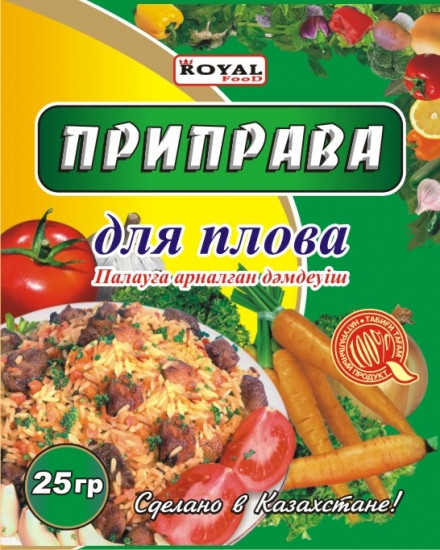 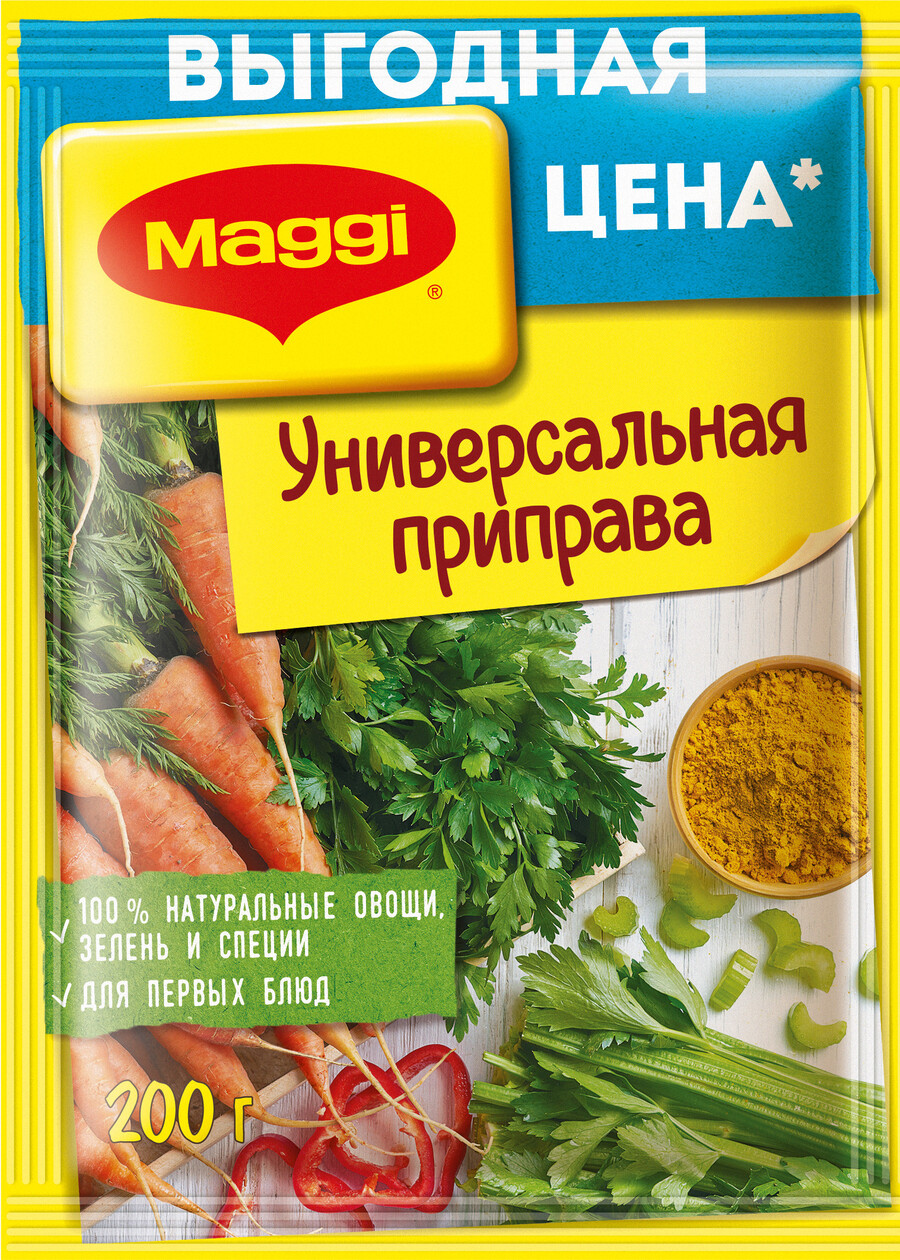 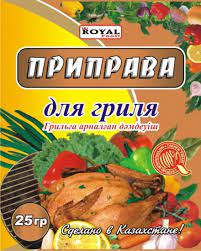 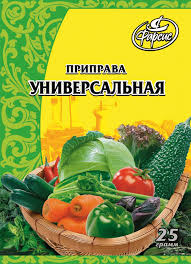 ИП Манликова
(Kомпания является единственным производителем новых универсальных соусов-приправ "Ладжан" (в ассортименте). Мы ищем дистрибьютеров и оптовиков, во всех городах Казахстана и ближнего зарубежья. С нашей продукцией можно ознакомиться на сайте.) www.ladgan.kz 

ТОО "Галанга"
(ТОО "Галанга" занимается производством кулинарных добавок, специй, приправ, супов, киселей.) Категории товаров:  (Приправы / Специи, прянности) 


Арома(Горчица (приправа), Упаковка из пластика, классифицированная по материалам, Продукты питания, Уксус, приправы и соусы - торговые поставки, Майонез, Уксус, маринады, приправы и соусы, Упаковка из пластика водонепроницаемая, Упаковка из пластика кислотостойкая, Упаковка из пластика влагонепроницаемая, Упаковка из пластика устойчивая к низким температурам, Упаковка из пластика кислородостойкая, Упаковка из пластика маслостойкая)
Физико-химический анализ приправы
Нами были проведены исследования по изучению различных показателей качества пряностей с применением методологических приемов, отработанных сотрудниками кафедры микробиологии, вирусологии, эпизоотологии и ВСЭ ФГБОУ ВО Ульяновская ГСХА [1-13].

Метод определения влаги в пряностях методом высушивания до постоянной массы основан на способности исследуемого продукта, помещенного в сушильный шкаф, отдавать гигроскопическую влагу при температуре 100-105 0С.

Бюксу с помещенными в нее заранее стеклянной палочкой и 10 г прокаленного песка сушили вместе с крышкой в открытом виде при температуре 100-105 0С в сушильном шкафу (рисунок 8) до постоянной массы.

Из объединенной пробы пряностей (рисунок 7) брали навеску массой 5 г, осторожно перемешивали с песком и помещали в открытом виде вместе с крышкой в сушильный шкаф с температурой 100-105 0С на 4 ч. По прошествии времени бюксу вынимали из сушильного шкафа с помощью тигельных щипцов, закрывали крышкой и охлаждали в эксикаторе 30 мин и затем взвешивали. При дальнейшем высушивании навески взвешивали через каждый час, перед взвешиванием содержимое бюксы осторожно перемешивали стеклянной палочкой. Навеску высушивали до тех пор, пока разница между двумя последующими взвешиваниями стала превышать 0,004 г
Определение металлических примесей

Метод основан на выделении металломагнитных примесей с помощью подковообразного магнита и металлических немагнитных примесей путем механического разбора. Объединенную пробу пряностей массой 0,25 кг переносили на лист чистой белой бумаги и укладывали слоем в один ряд. Металломагнитные примеси извлекали подковообразным магнитом, на полюсы которого надевали плотно прилегающие колпачки из папиросной бумаги для облегчения съема примесей с магнита. Медленно проводили магнитом параллельные бороздки в продольном и поперечном направлениях так, чтобы вся поверхность исследуемой пробы была пройдена магнитом.

Притянутые магнитом металлические примеси осторожно должны сниматься и переноситься на предварительно взвешенное часовое стекло. Извлечение металломагнитных примесей из проб пряностей повторяли 5 раз. Перед каждым извлечением примесей образец пряностей смешивали и разравнивали тонким слоем, как указано выше. Испытание заканчивали, когда к магниту переставали притягиваться частицы металломагнитных примесей. После извлечения металломагнитных примесей пробу тщательно просматривали под лупой для обнаружения частиц металла, не притягиваемых магнитом. Металлические немагнитные примеси удаляли пинцетом и присоединяли к примесям, извлеченным магнитом.

Собранные на часовое стекло металлические примеси должны взвешиваться на лабораторных весах с погрешностью не более 1 г.
Определение массовой доли пыли

Мы брали 5 г пряностей и сначала осматривали на наличие крупных частиц, затем помещали в прибор рассев, который состоял из трех сит, отверстия которых были различны по размеру (диаметру). После включения прибор начинал очень быстро вращаться. Через 10 минут в каждом сите оказывались отделенные: крупное волокно, мелочь и пыль, которые мы взвешивали, и находили массовую долю.

За результат испытаний мы принимали среднеарифметическое значение двух параллельных определений, допустимое расхождение между числовыми значениями которых не должно превышать 0,5. Вычисления мы проводили с точностью до первого десятичного знака.
Определения золы

Метод основан на получении золы – остатка минеральных веществ, образующегося в результате полного сжигания органической части навески пряности и последующего гравиметрического определения массовой доли золы.

Из аналитической пробы пряности в стеклянный стакан помещали навеску массой 2,000-3,000 г. Массу навески определяли по разности масс стакана с навеской и без неё. Навеску количественно переносили в фарфоровый тигель, предварительно прокаленный до постоянной массы.

Навеску сначала обугливали на небольшом пламени газовой горелки, стараясь, чтобы пламя не касалось дна тигля. В процессе обугливания не допускают воспламенения, приводящего к потере пробы.

После полного обугливания тигель ставили в муфельную печь, нагретую до температуры 500-600 0С (красное каление). Озоление вели до полного исчезновения черных частиц, пока цвет золы не станет белым или слегка сероватым. Тигель с золой переносили в эксикатор с прокаленным хлористым кальцием, охлаждали 35-40 минут и взвешивали.

Прокаливание повторяли, выдерживая тигель с золой в муфельной печи при температуре 500-600 0С в течении 1 часа. После охлаждения в эксикаторе тигель снова взвешивали. Прокаливание повторяли до тех пор, пока разность между двумя последовательными взвешиваниями составит не более 0,001 г.
Ссылки:
https://www.optoviki.kz/1497
https://www.optoviki.kz/optom-pripravy/kazakhstan
https://flagma.kz/companies/pripravy-specii-sousy-kompanii/